Learning from the Past to Face the Future: Cultural Heritage in Contrast with Modern SocietyMoments from the Greek students’ booklets
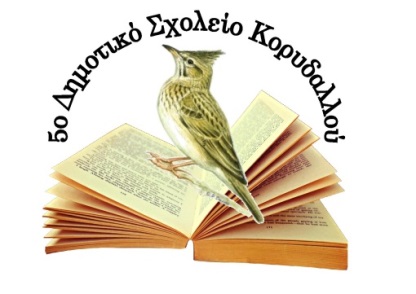 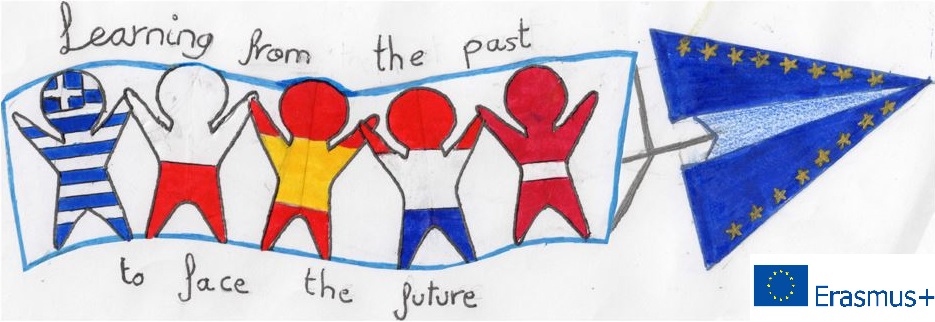 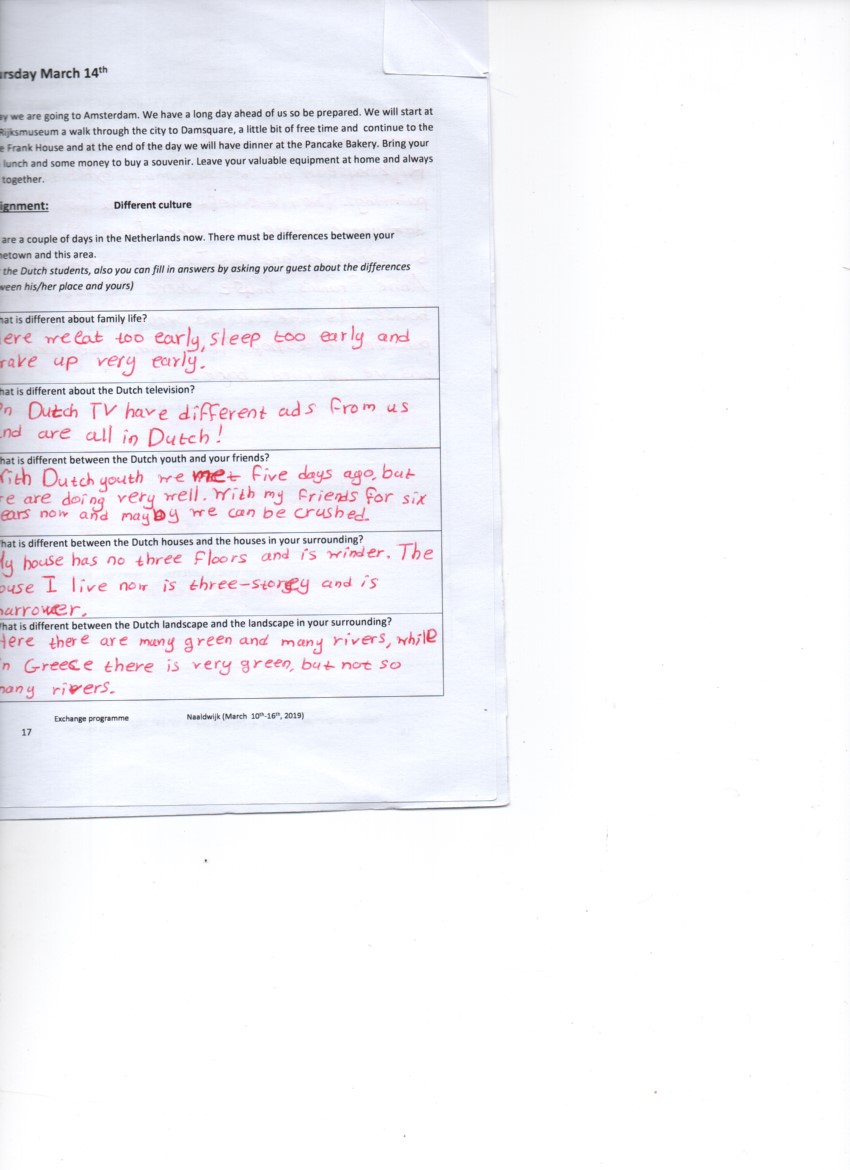 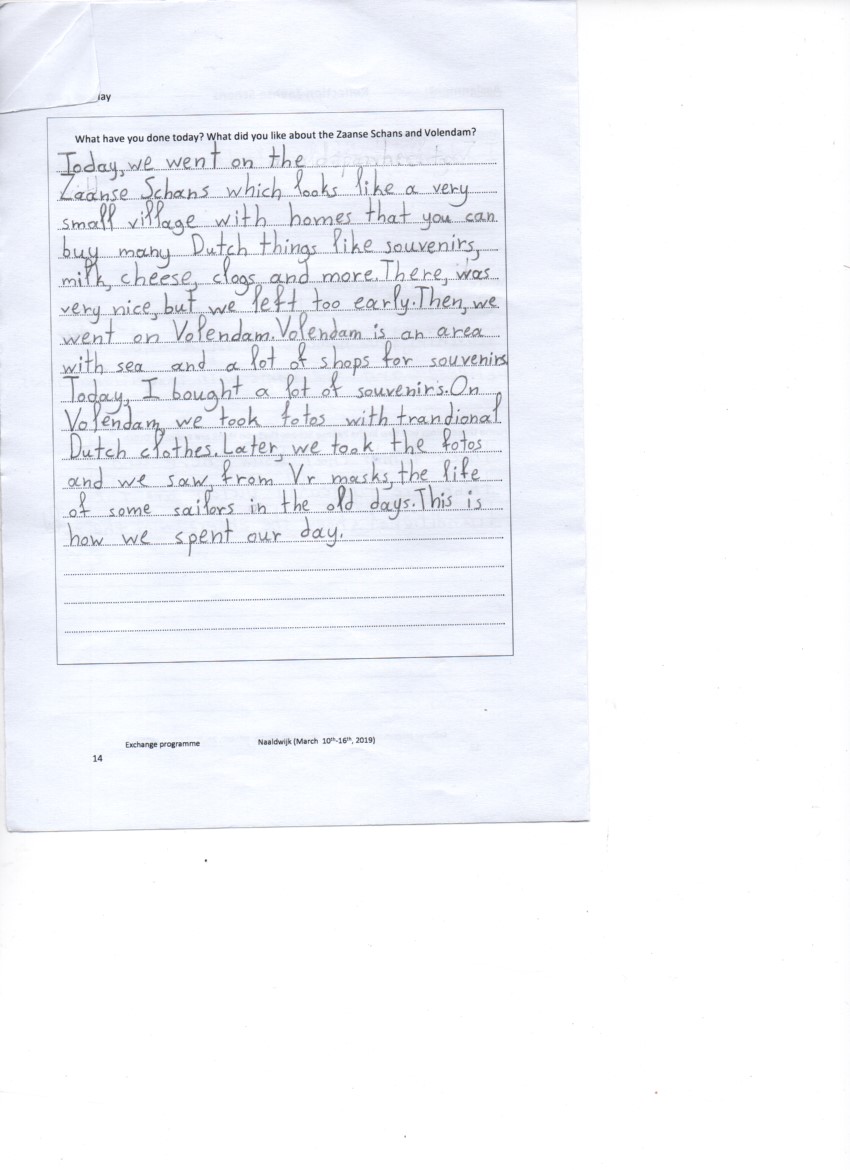 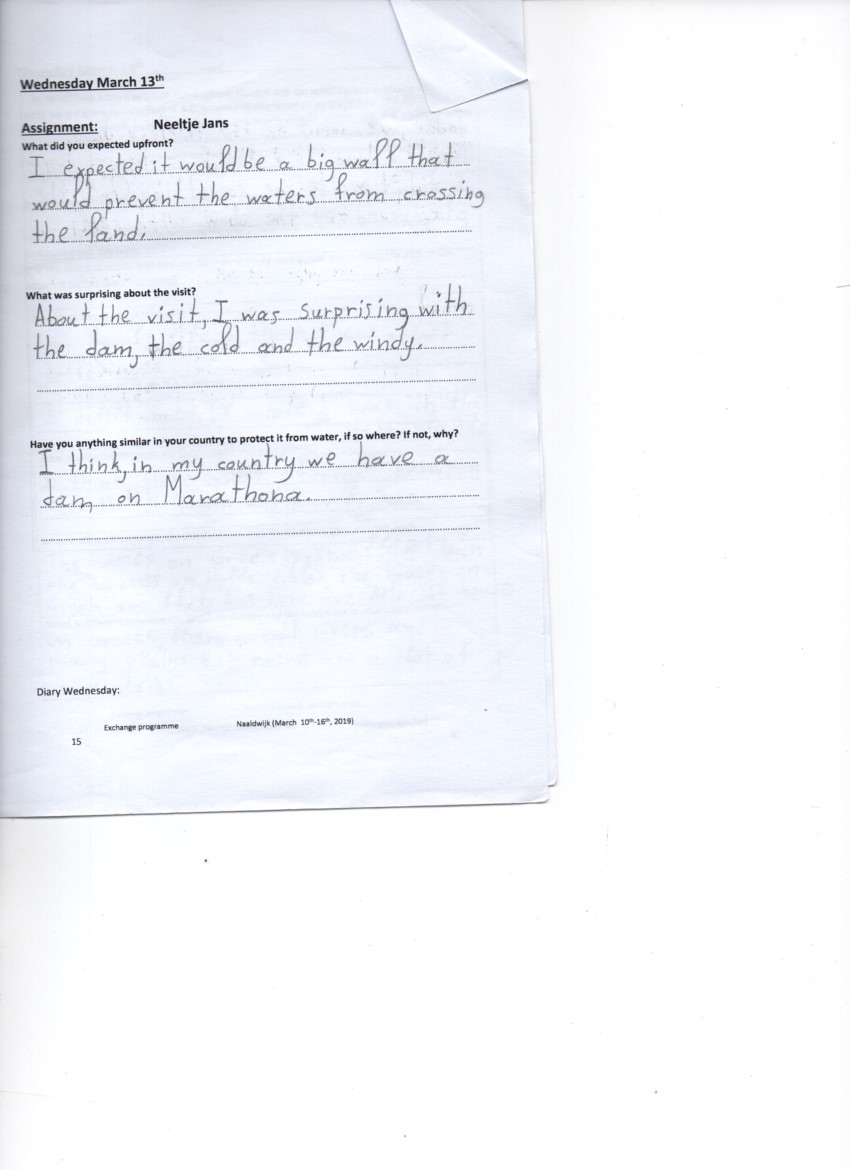 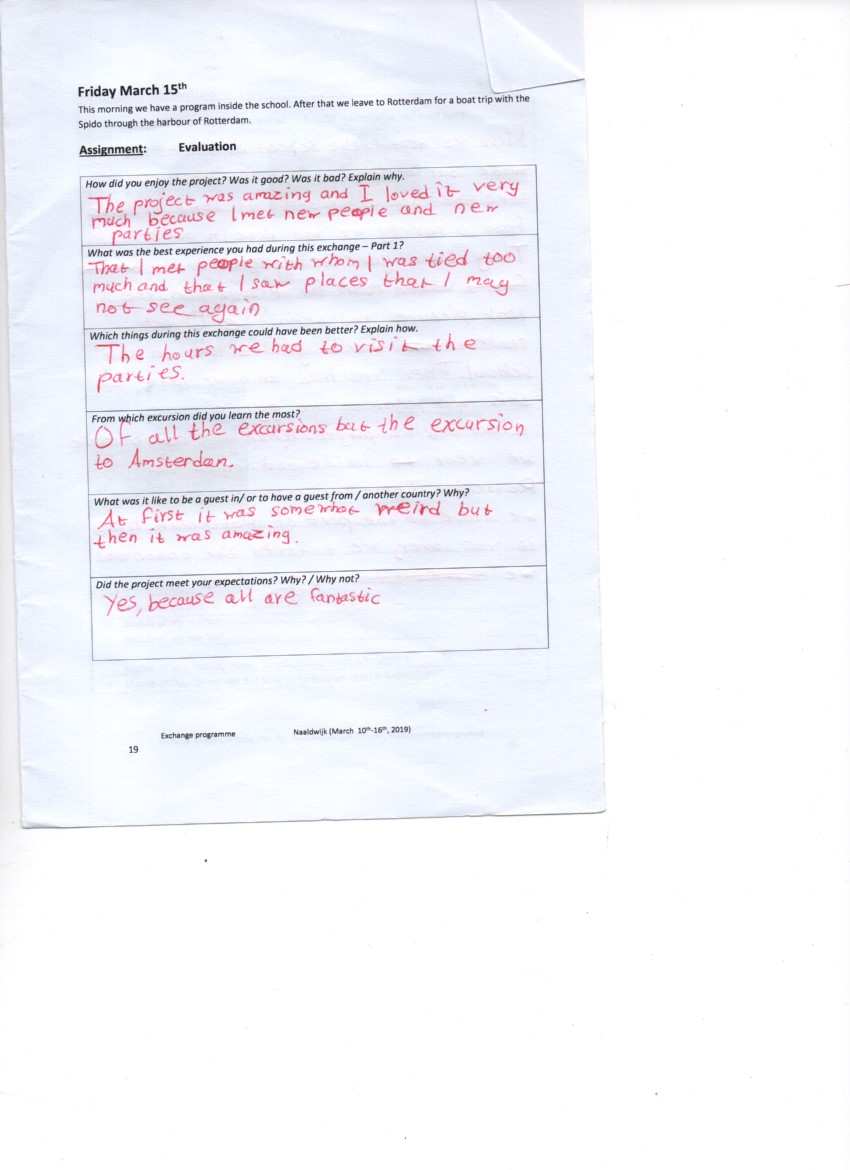 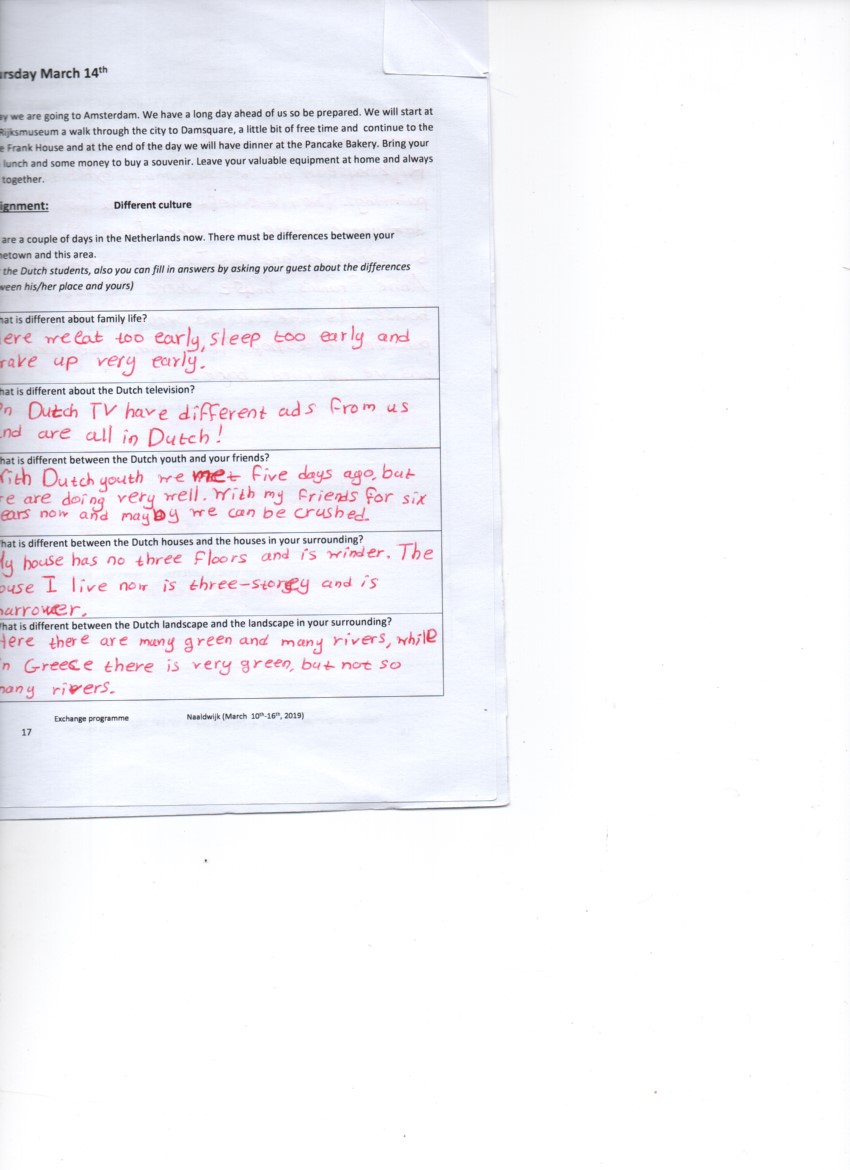 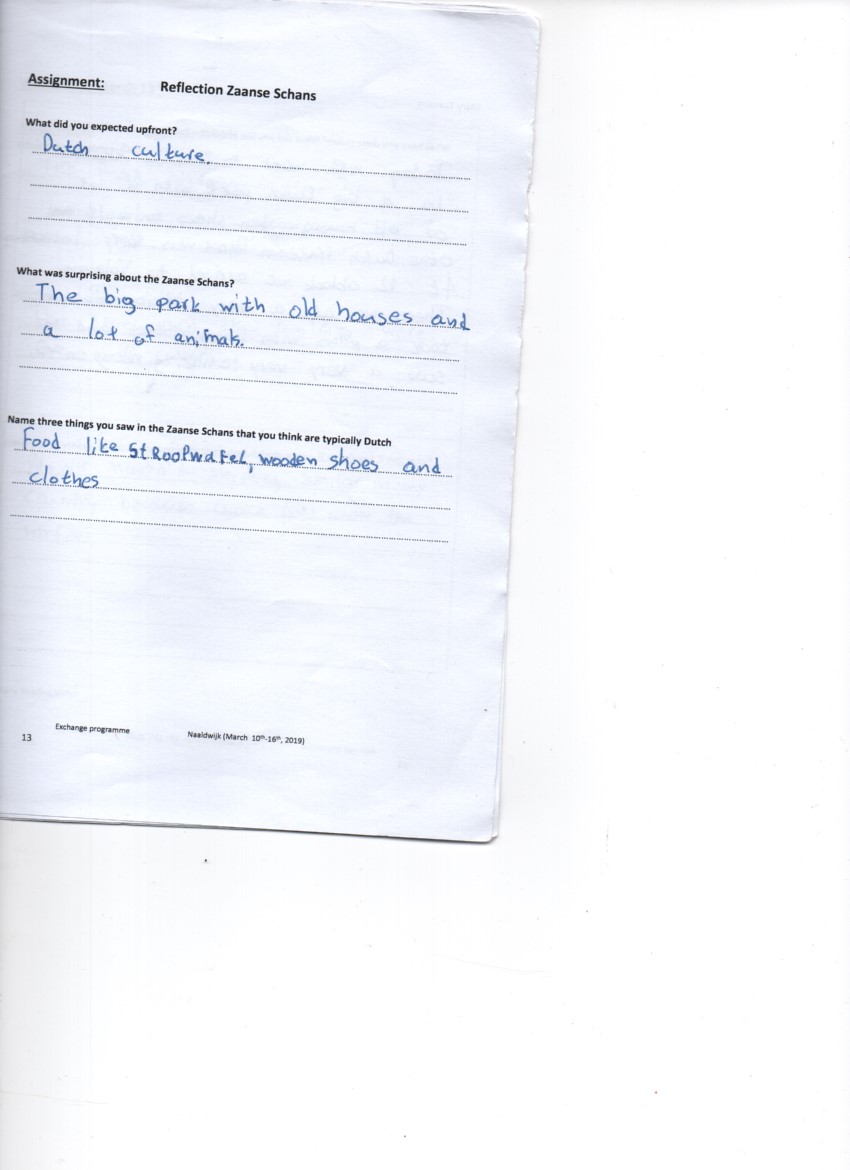